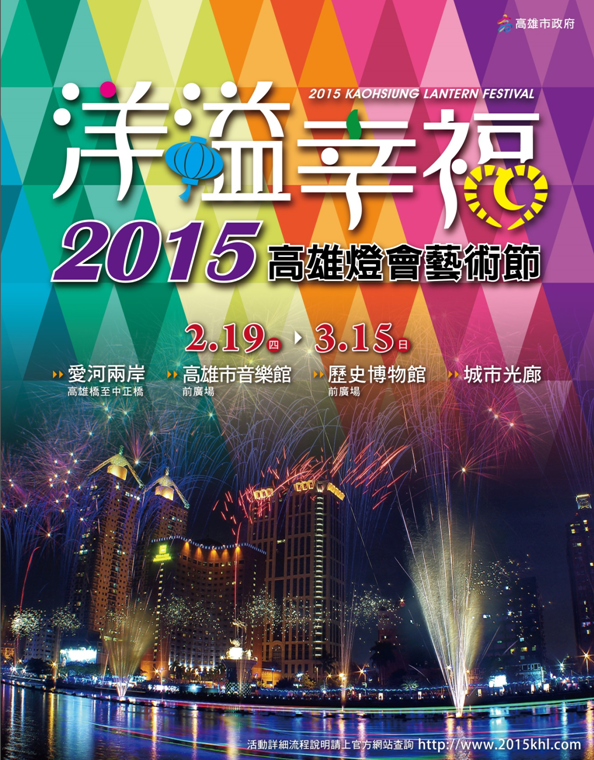 2015 高雄燈會 燈飾佈置競賽區參加辦法
燈飾布置競賽 不只是做燈籠 ，是以分區或是一小塊地方可以樹上或是河邊進行燈光裝置藝術的呈現 ，
 尺寸不限 ，但是還是必須至少最小2X2X2公尺
     創意無限的所有人…
邀請您一起讓高雄亮起來 。
10.25.103
1
燈飾佈置競賽區規劃執行
(一) 場地規劃
為了善用愛河優勢，營造「愛上一條河」的美麗意象，將以高雄橋、中正橋、七賢橋愛河河面及兩岸、城市光廊等地點區域及周邊建築物，都可以做為燈飾佈置競賽場地。
註:場地部分入選之後再進行協調
因此，我們希望2015高雄燈會可以在高雄橋~中正橋~七賢橋之間的兩
        岸，藉著燈飾布置競賽的規劃，預計十處的燈飾布置一路沿河北上，配合愛河兩岸植栽、橋梁、河岸，營造出一景還有一景、柳暗花明又一村、驚喜不斷的美好賞燈效果，延伸燈區形成遊燈河般的樂趣。
        經過重整後的城市光廊，展現藝術新風貌，也是本次活動的重要燈區，因此也將藝術家的競賽燈區放置在城市光廊。
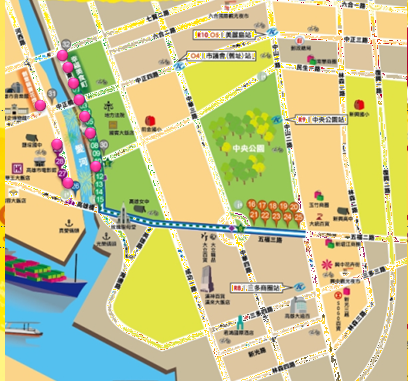 可供選擇地點
2
(二) 比賽辦法
  1、參賽團隊：公開徵求，經徵選後錄取十組進行競賽。
  2、比賽場地：
        高雄市愛河兩岸及水域(高雄橋至七賢橋)及城市光廊；參賽隊伍可自行選擇一處進行規劃設計，其中各段河面及河岸可容多組同時參賽，報名後，如有所選場地重複者，擇日現場勘察協調決定。
        特別說明：本競賽期望係以空間為概念進行裝置布設，不只是一座一座的燈飾，而是一塊空間的創意揮灑。
 3、報名期間：即日起至104年1月20日
 4、報名方式：提交設計圖，並述明設計理念、構想、材質、執行方式
      等，以Email 或郵寄方式，寄交民視電視公司 電話：(07)315-1111 
      地址 : 高雄市博愛一路366號24樓  燈會小組收 . 
      電子郵件：ftv3150072@gmail.com 
     收件截止日期 : 104年1月20日  (以郵戳為憑)       
5、評選方式：由主辦單位邀集專家、學者組成評選團，分兩階段評選
(１)第一階段，評選日期104年1月22日，針對報名參加之設計圖，評選 出10組入圍者，進入第二階段評選，並於104年1月25日前通知入選團隊，若參賽作品不如預期，得不足額錄取進入第二階段評選。
(２)第二階段，現場作品評選日2月15日至2月16日(確切日期待入選後另行通知) ，於活動現場就完成作品評選，評定名次。
        *入圍團隊作品於獲通知後即開始進行籌製，並於104年2月10日起
         可開始進場組裝佈置，於104年2月15日前完成作品。完成作品於 
        燈會期間公開展出。
3
6、獎勵獎金：
    第一名30萬元，第二名25萬元，第三名20萬元，佳作15萬元 。
    *入圍及表示得獎，進入第二階段評選且完成作品者，至少可得佳作獎金15萬元，期待精彩作品呈現。
      

7、頒獎典禮：104年3月26日(暫訂)
         前三名頒給獎盃一座、獎狀一紙及獎金，佳作頒給獎狀一紙及獎金。

8、報名資格
      凡居住於中華民國台灣地區之居民均可參加(含離島地區居民及有申請
      合法台灣身分證之外籍人士)。主辦及承辦單位之員工不得參與，以維
     公平。

9、預計邀請單位 
        學校
        宗教廟宇單位  
        藝術設計工作室等 
        單位團體等
        公司行號  
        其他
4
10、作品注意事項
	(1) 形式與媒材
燈飾佈置競賽以高雄燈會藝術節之主題「幸福洋溢」，符合年節氣氛，創意元素不設限，須未曾於國內外發表之作品。  
競賽作品應同時考慮日夜間觀賞效果。
作品應以「省能」、「可回收」、「可再用」為製作宗旨，本身即為再生材料為原則。參賽團隊應在提出設計圖時，針對作品於展後留存之耗材，提出後續處理構想，如作品移置地點，移置方式建議等。

       (2) 環境影響
燈飾佈置競賽作品應考慮週邊環境因素，避免造成突兀。若需基地 周圍之場地配合設置，配合協調事項，則視協調結果經主辦單位同意後，調整相關設計，必要時得調整原提案設計。
作品同時應考量風、雨、日曬等天候因素、製作材質之耐用度及設置地點對作品之承載力（如：橋樑或其他建築體表面等），並應視 狀況於提出設計圖實時檢附相關證明文件。
5
11、報名表格
       「2015高雄燈會藝術節」燈飾佈置競賽規劃與執行比賽  報名表
聯絡人 :民視電視公司 燈會小組 電話：(07)315-1111 地址:高雄市博愛一路366號24樓
6